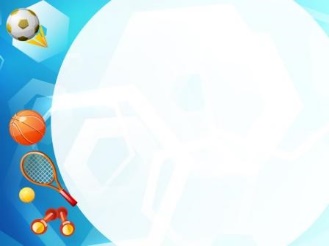 Муниципальное бюджетное дошкольное 
образовательное учреждение
«Каргасокский детский сад №1»
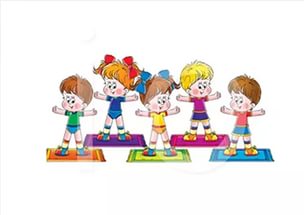 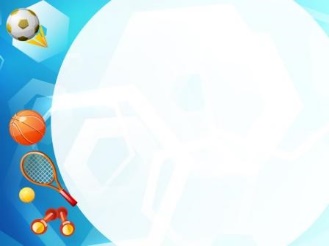 Полтарыхина Наталья Константиновна
Год рождения: 26 ноября 1992г.;
Должность: инструктор по физическому воспитанию; 
Хобби: спорт (летом катание на велосипеде, зимой на лыжах),волейбол. Люблю рыбачить и проводить время в семейном кругу и с друзьями.
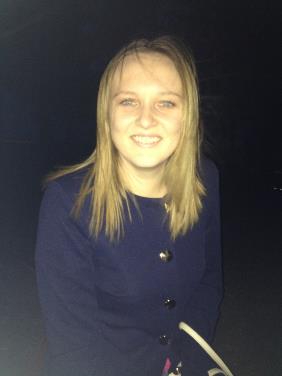 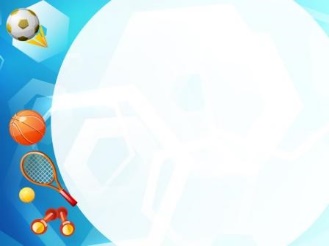 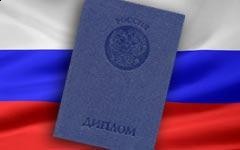 Образование
2010 – 2015г. Томский государственный
 педагогический университет.
 Специальность: педагог по физической культуре.. 
2019 г. – Томский экономико-промышленный колледж. 
Специальность: Специалист по кадрам
2019 г. - курсы повышения квалификации «Обучение детей с ОВЗ и детей инвалидов по ФГОС основного общего и среднего общего образования»
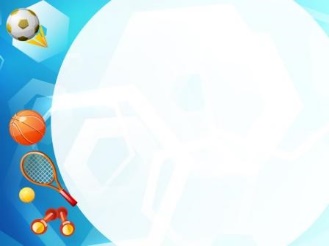 ДЮСШ «Факел» тренер по волейболу
Молодежный парламент с. Каргасок
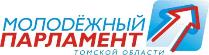 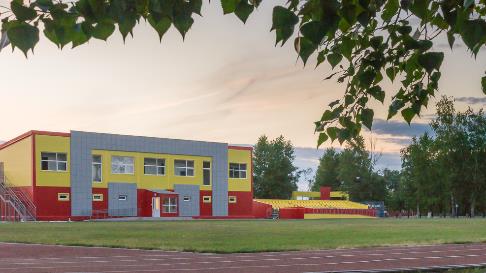 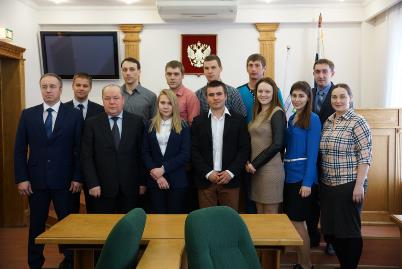 МБДОУ « Каргасокский детский сад №1»
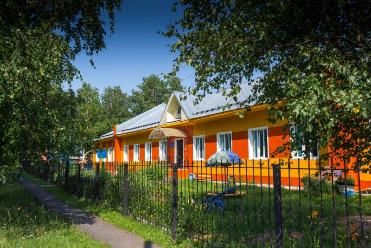 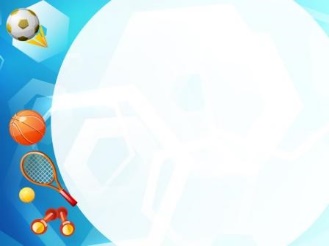 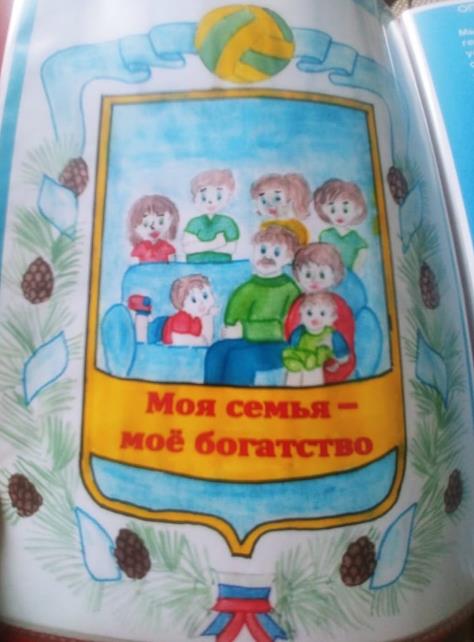 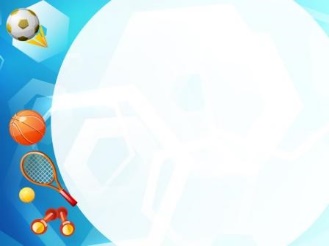 МОИ ДЕТИ
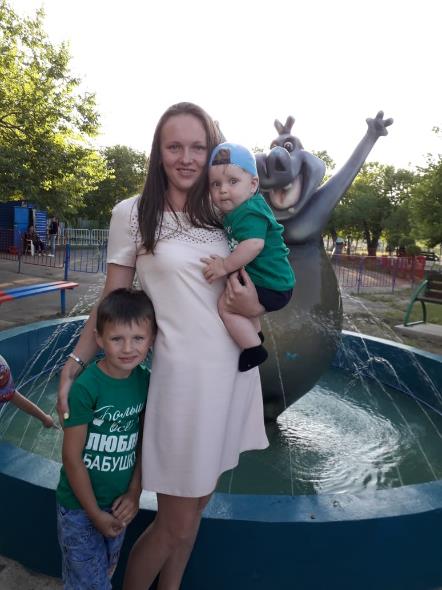 Мой девиз: Здоровому все здорово!!!
      
       


       
          Мое жизненное кредо: 
                                            Движение – это жизнь!!!
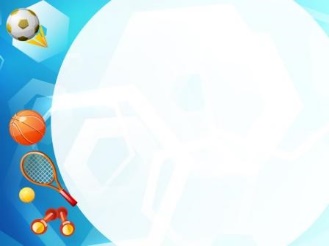 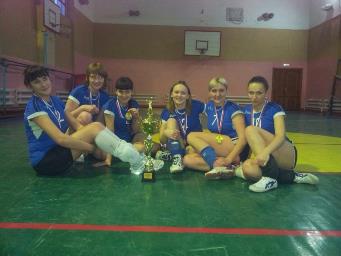 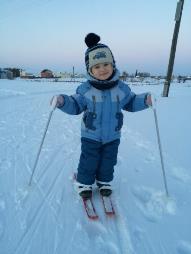 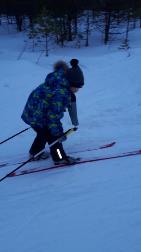 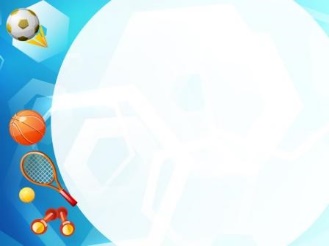 Работа в интернет ресурсах
На сайтах размещаю свои разработки, обмениваюсь 
             опытом 
           и общаюсь 
           с педагогами.
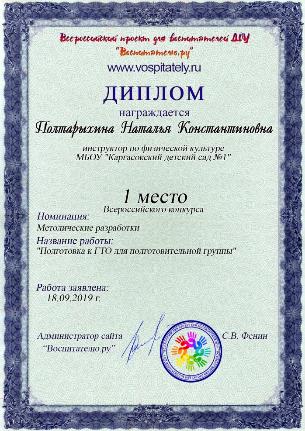 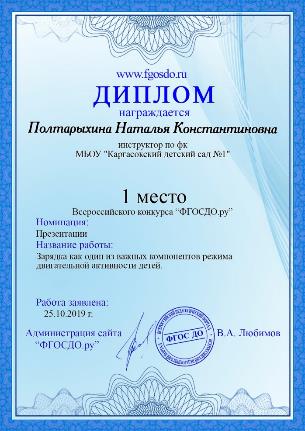 Мои достижения
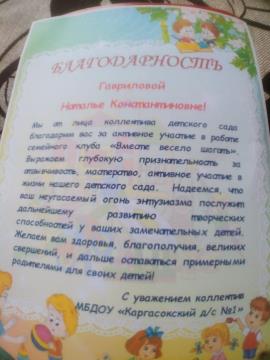 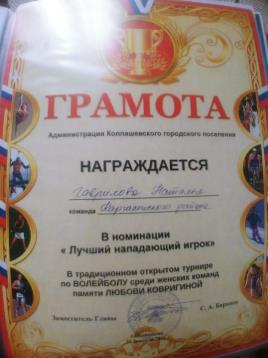 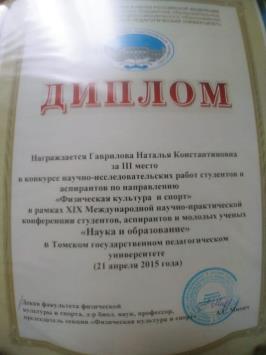 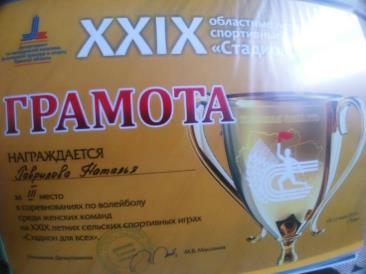 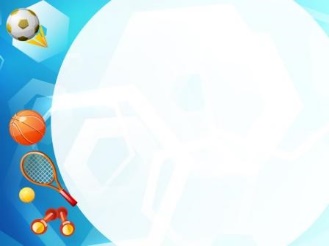 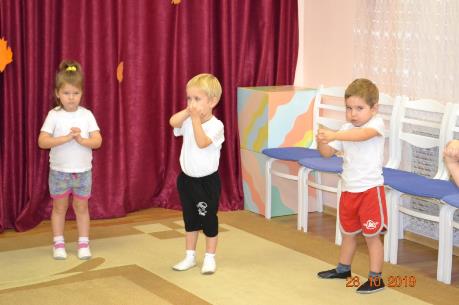 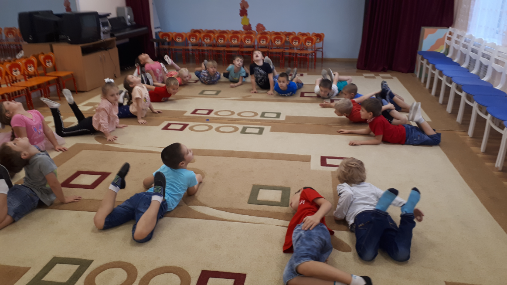 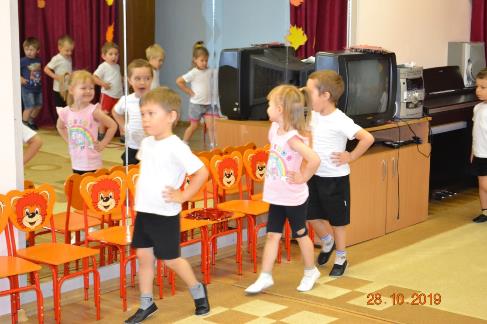 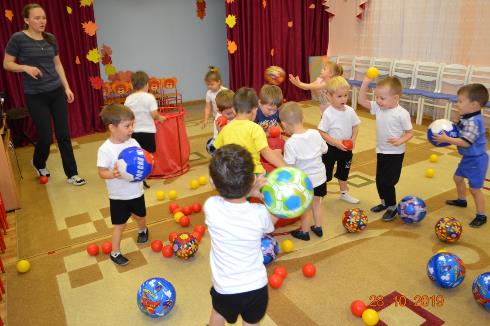 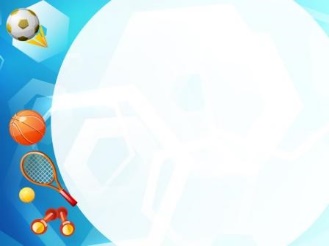 Моя методическая копилка
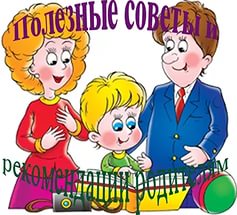 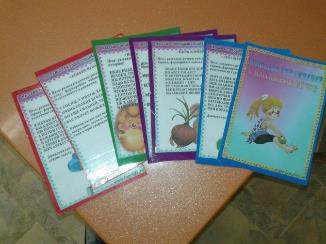 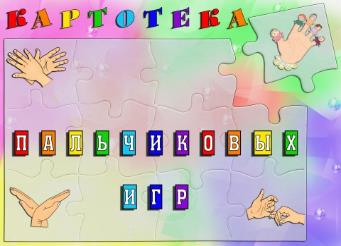 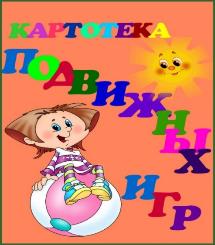 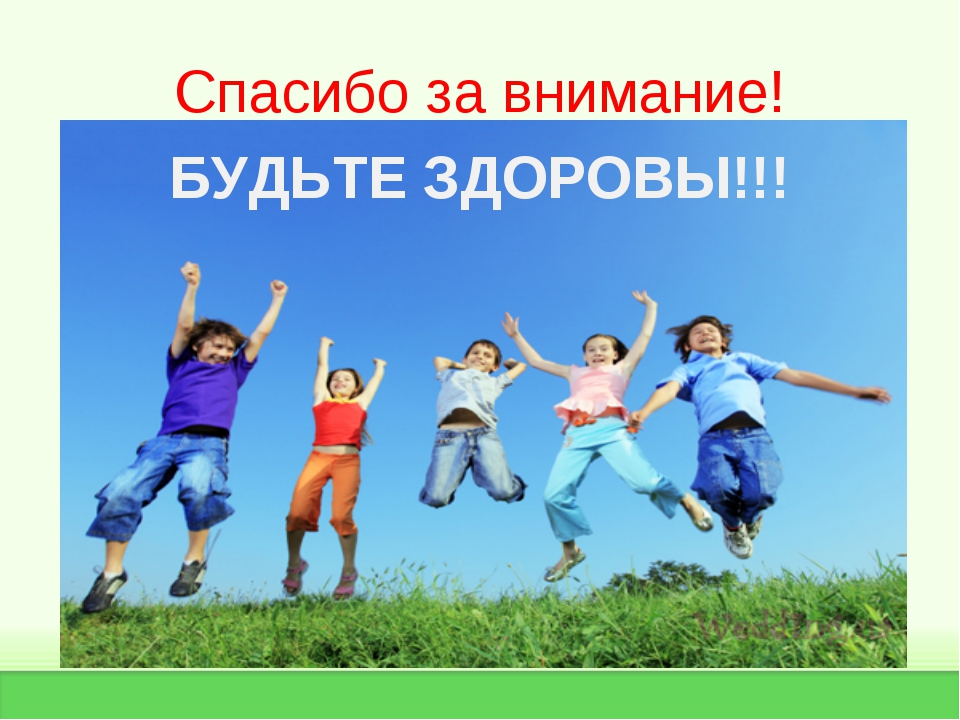